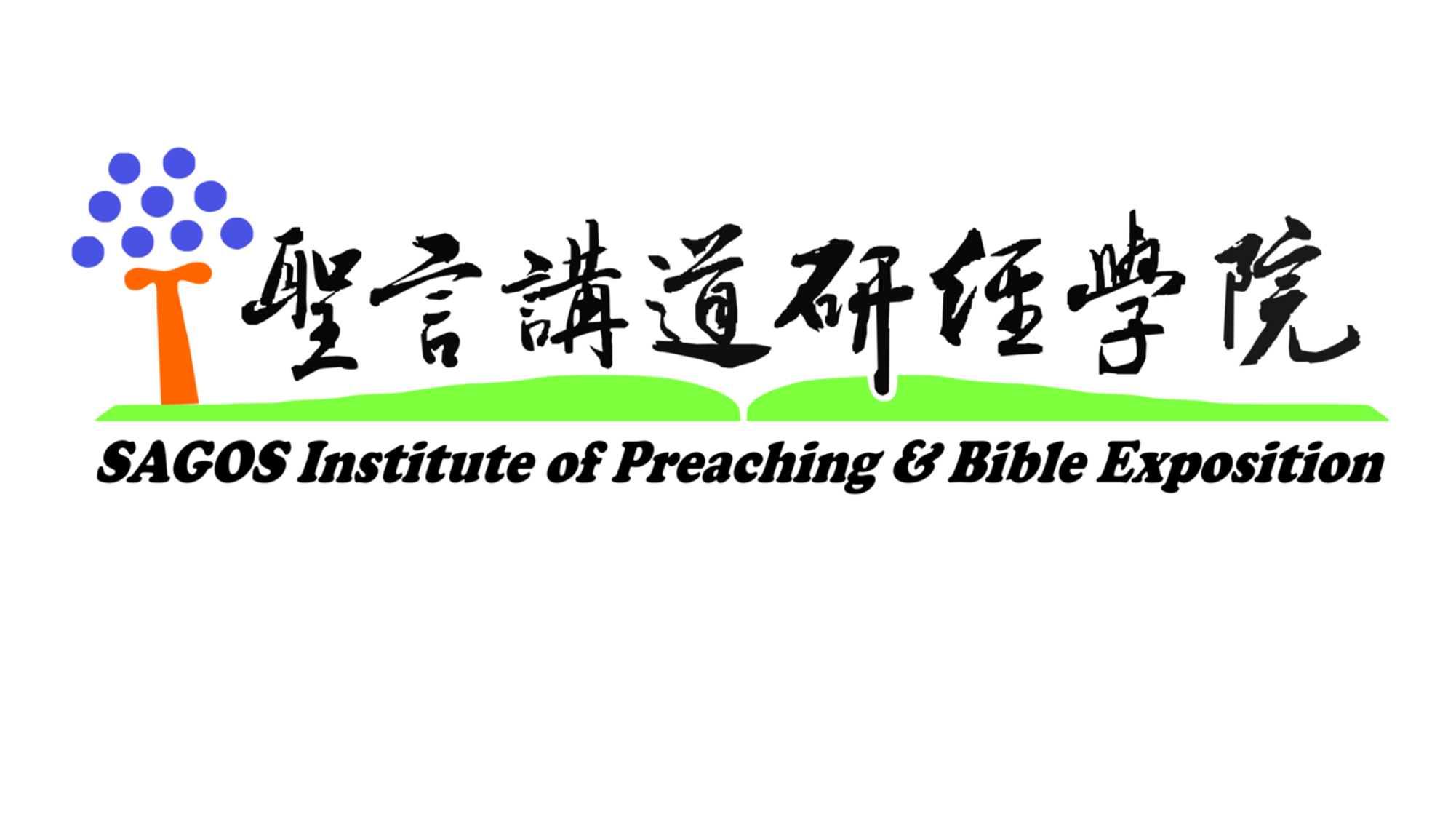 潮流文化
如何影響年青人？
Social Media
媒體  雜誌  互聯網
電影  真人秀節目
名人  名流  明星
垃圾小說  垃圾音樂
廣告
你是否被世俗文化滲透了？
士師記 10-11章
士10:6 以色列人又行耶和華眼中
看為惡的事，去事奉諸巴力和亞斯她錄，
並亞蘭的神、西頓的神、摩押的神、
亞捫人的神、非利士人的神，
離棄耶和華，不事奉他。
7 耶和華的怒氣向以色列人發作，
就把他們交在非利士人和亞捫人的手中。
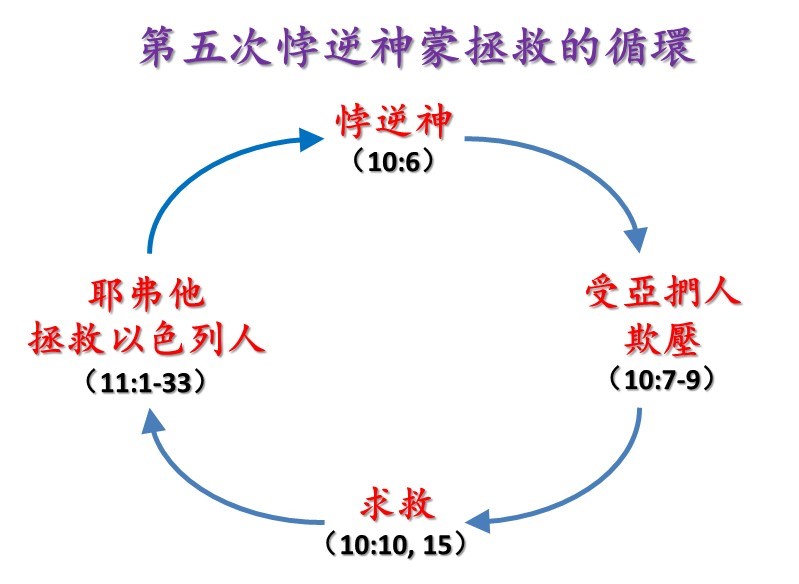 願意對付偶像!
士10:16 
以色列人就除掉他們中間的外邦神事奉耶和華
耶和華因以色列人受的苦難
就心中擔憂
神興起耶弗他!
士11:1
基列人耶弗他
是個大能的勇士
是妓女的兒子
耶弗他是敬拜耶和華
11:11 耶弗他在米斯巴將自己
的一切話陳明在耶和華面前

27 …願審判人的耶和華今日在以色列人和亞捫人中間判斷是非
耶弗他愚昧的誓!
11:29 耶和華的靈降在耶弗他身上、
他就經過基列和瑪拿西、
來到基列的米斯巴、
又從米斯巴來到亞捫人那裡。
30 耶弗他就向耶和華許願、說
   你若將亞捫人交在我手中
31   我從亞捫人那裏平平安安
   回來的時候、無論甚麽人
      先從我家門出來迎接我
         就必歸你
         我也必將他獻上爲燔祭
耶弗他愚昧的後果!
11:32 於是耶弗他往亞捫人那裡去、
與他們爭戰．耶和華將他們交在他手中。
33 他就大大殺敗他們 
…這樣亞捫人就被以色列人制伏了。
34 耶弗他回米斯巴到了自己的家．
不料、他女兒拿著鼓跳舞出來迎接他、
是他獨生的．此外無兒無女。
35  耶弗他看見他、就撕裂衣服、
說、哀哉、我的女兒阿、
你使我甚是愁苦、叫我作難了．
因爲我已經向耶和華開口許願、
不能挽回。
獻人為燔祭是當時文化!
列王記下 3:26-27  
摩押王見陣勢甚大
難以對敵… 
便將那應當接續他作王的長子
在城上獻為燔祭
悲哀的結局!
11:36 他女兒回答說、
父阿、你既向耶和華開口、就當照你口中所說的向我行、因耶和華已經在仇敵亞捫人身上爲你報仇。
37 又對父親說、有一件事求你允准．
容我去兩個月、與同伴在山上、
好哀哭我終為處女。
38 耶弗他說、你去罷．
就容他去兩個月．
他便和同伴去了、
在山上爲他終爲處女哀哭。
39 兩月已滿、他回到父親那裏、
父親就照所許的願向他行了．
女兒終身沒有親近男子。
什麽導致耶弗他這悲劇？
三方面
沒有對耶和華的信心！
不認識耶和華的本性！
耶弗他自私！
已被迦南文化同化了
你是否被世俗文化
同化了？
拜偶像、民間宗教、無神論
歪曲你對神的認識嗎？
你像耶弗他與神討價還價？
你根本沒有本錢！
哪方面與神討價還價？
面對危機？
尋找配偶？
望生孩子？
如何防備
被世俗文化同化？
透過認識神的話語
透過遵行神的話語
羅12:2 
不要效法這個世界
只要心意更新而變化
叫你們察驗何為
神的善良、純全
可喜悅的旨意
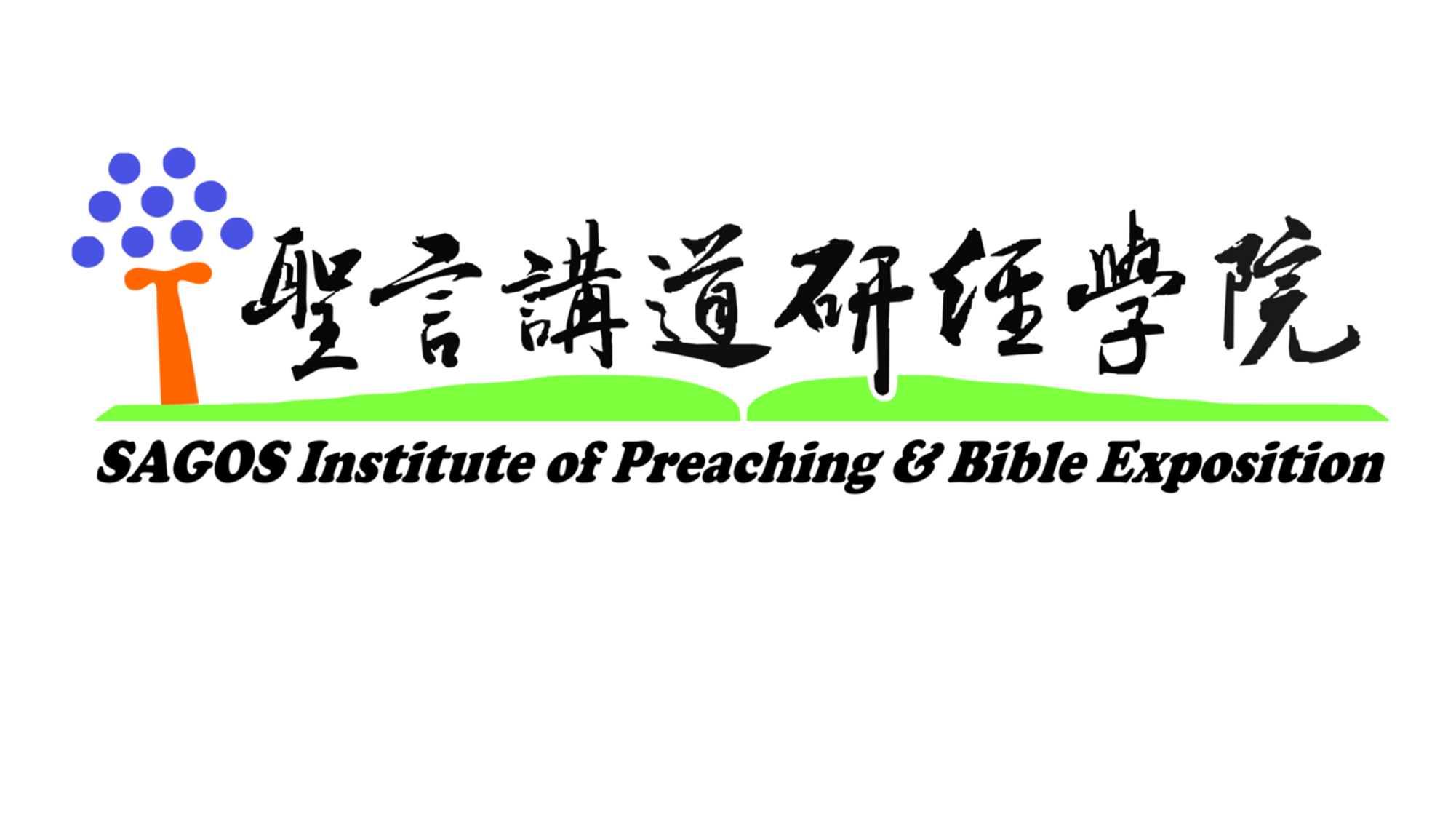